HERRAMIENTA SALTV
OPERADORES EN TERMINOS DE TRANSICIÓN DE:
TELEVISIÓN COMUNITARIA 
TELEVISIÓN SUSCRIPCIÓN 
TELEVISIÓN LOCAL CON Y SIN ANIMO DE LUCRO
COMO REALIZÓ EL CALCULO DE LA CONTRAPRESTACIÓN EN SALTV ?
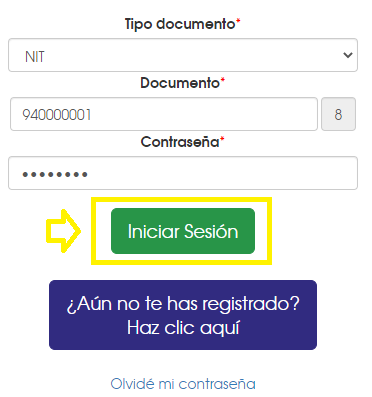 Debe ingresar a través del siguiente enlace  https://saltv.mintic.gov.co/ con su usuario y contraseña.
COMO REALIZÓ EL CALCULO DE LA CONTRAPRESTACIÓN EN SALTV ?
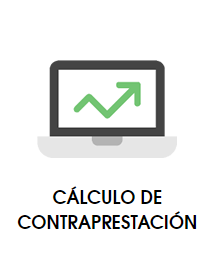 1
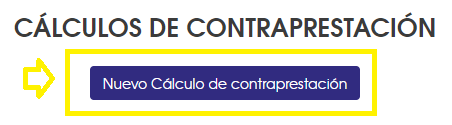 2
TV COMUNITARIA & TV SUSCRIPCIÓN
TV LOCAL CON Y SIN ANIMO DE LUCRO
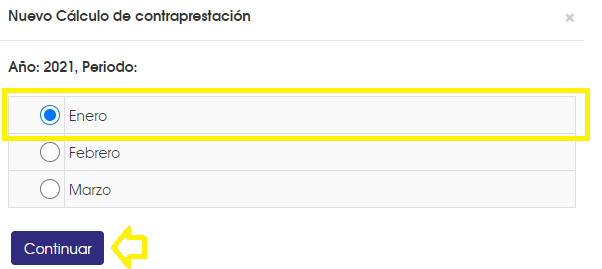 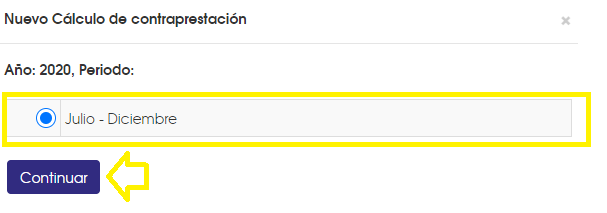 3
COMO REALIZÓ EL CALCULO DE LA CONTRAPRESTACIÓN EN SALTV ?
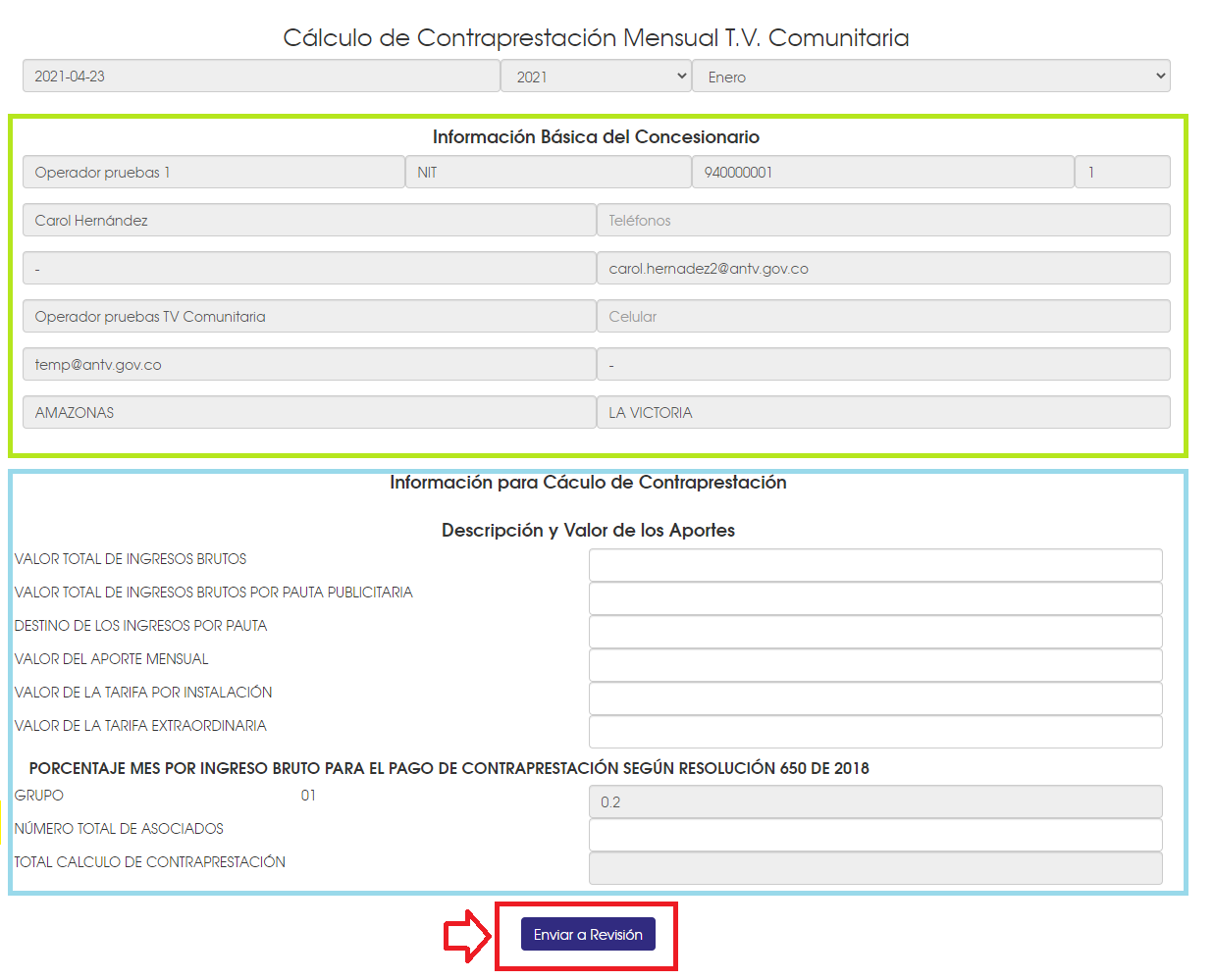 TV COMUNITARIA Y TV SUSCRIPCIÓN
COMO REALIZÓ EL CALCULO DE LA CONTRAPRESTACIÓN EN SALTV ?
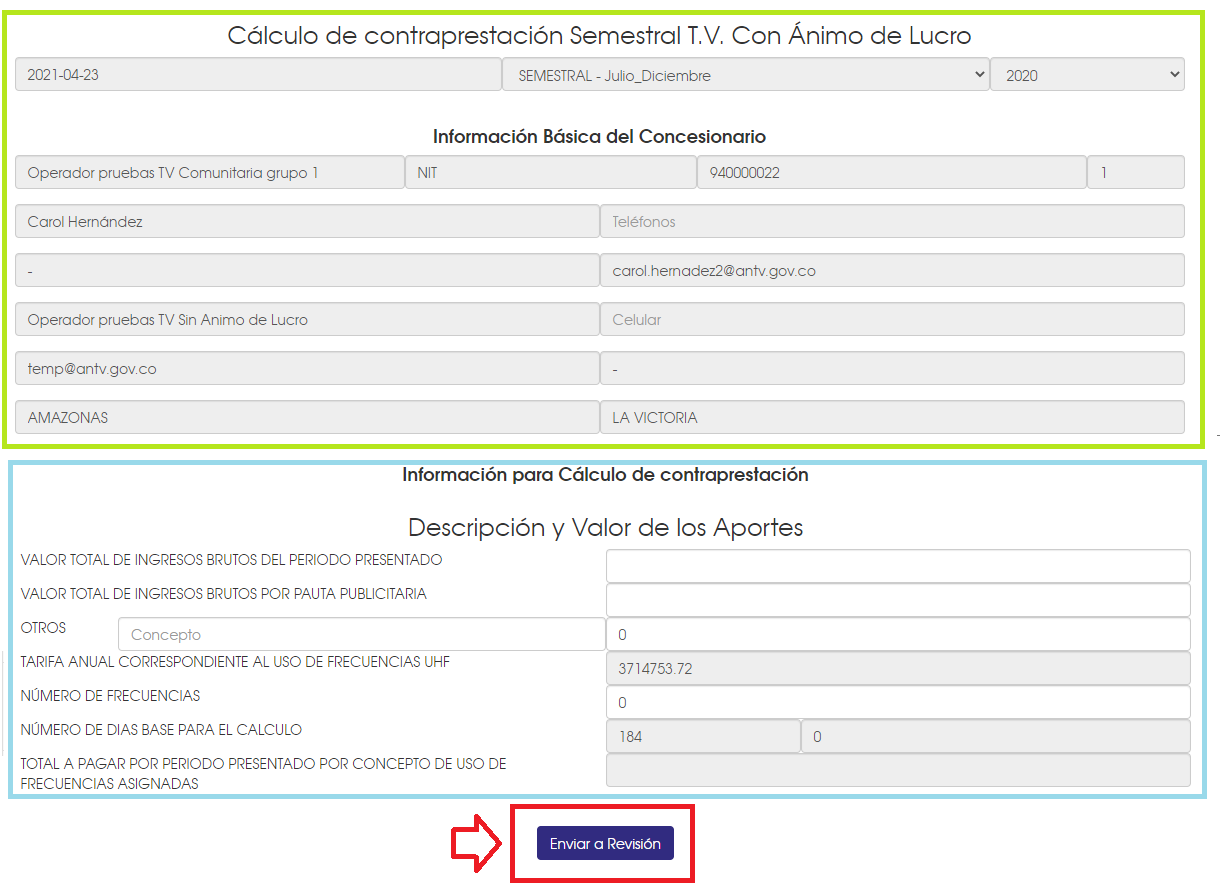 TV LOCAL CON Y SIN ANIMO DE LUCRO
COMO REALIZÓ EL CALCULO DE LA CONTRAPRESTACIÓN EN SALTV ?
Cuando se haya diligenciado cada mes que conforma el trimestre (TV Comunitaria y TV Suscripción) o el Semestre (TV Sin Animo de Lucro), encontrara en la pagina principal, todos los cálculos borrador realizados:
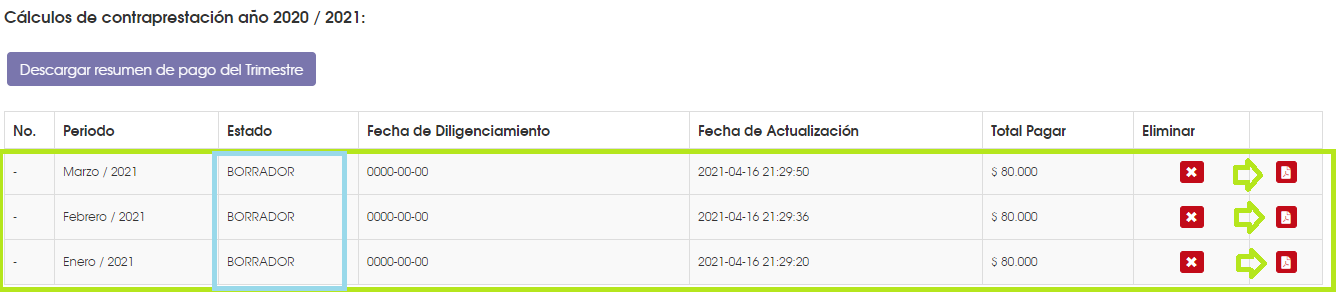 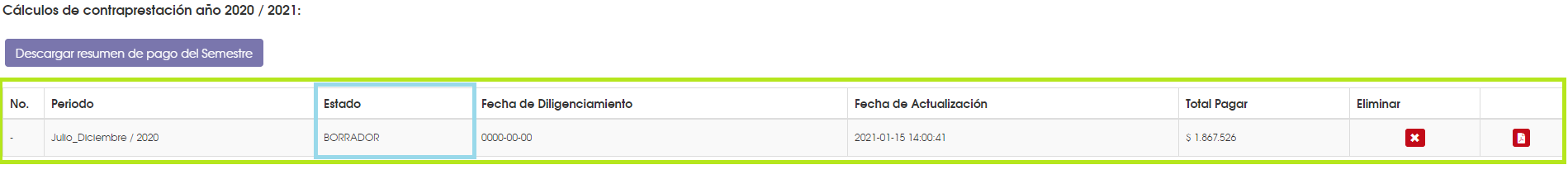 COMO REALIZÓ EL CALCULO DE LA CONTRAPRESTACIÓN EN SALTV ?
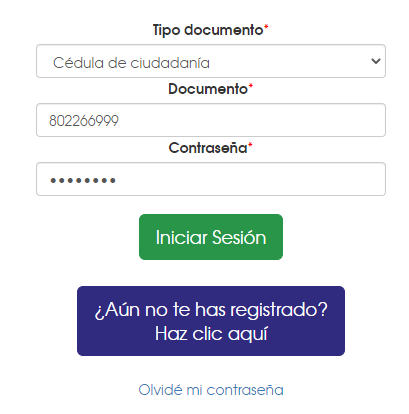 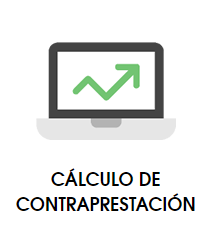 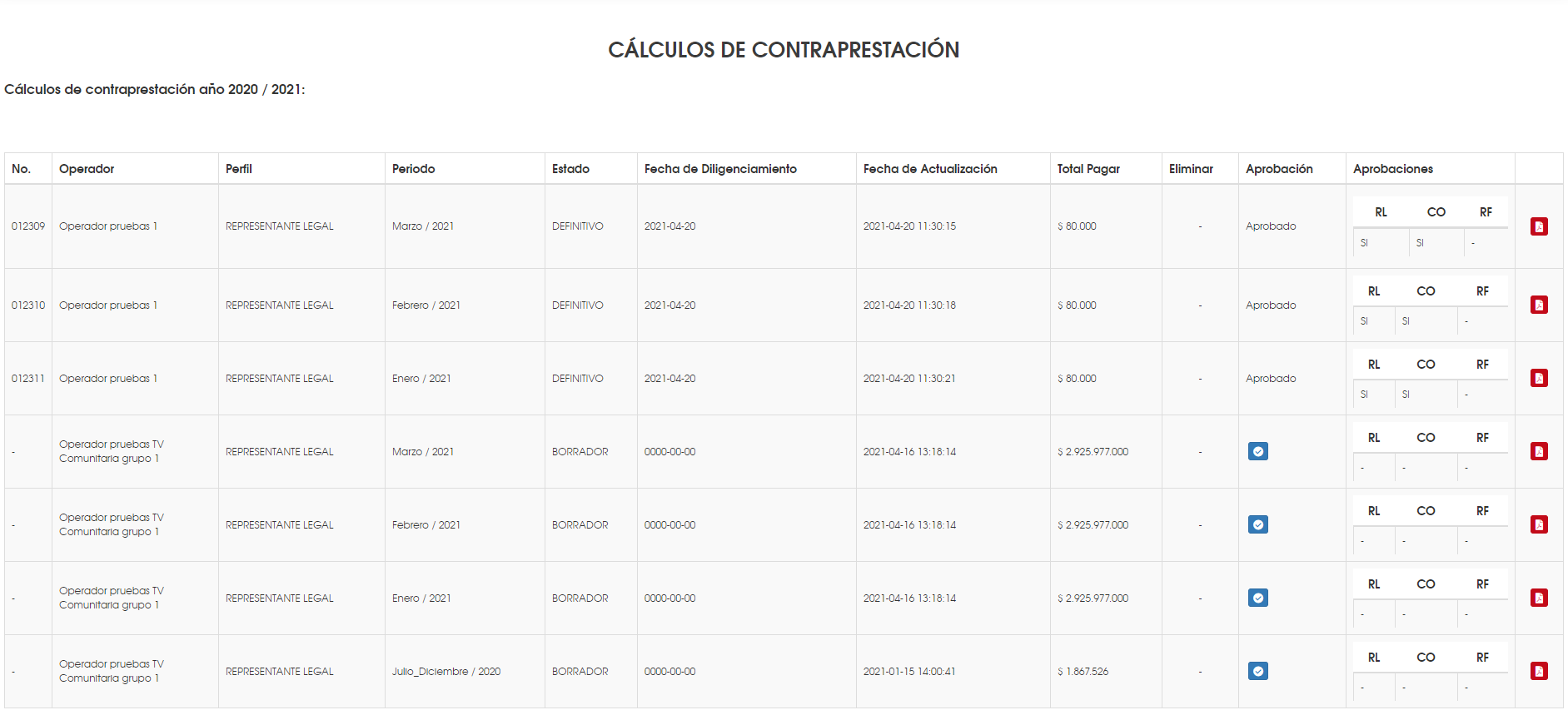 COMO REALIZÓ EL CALCULO DE LA CONTRAPRESTACIÓN EN SALTV ?
Tanto el usuario del Representante Legal como el Contador, deben aprobar los cálculos generados por el usuario.
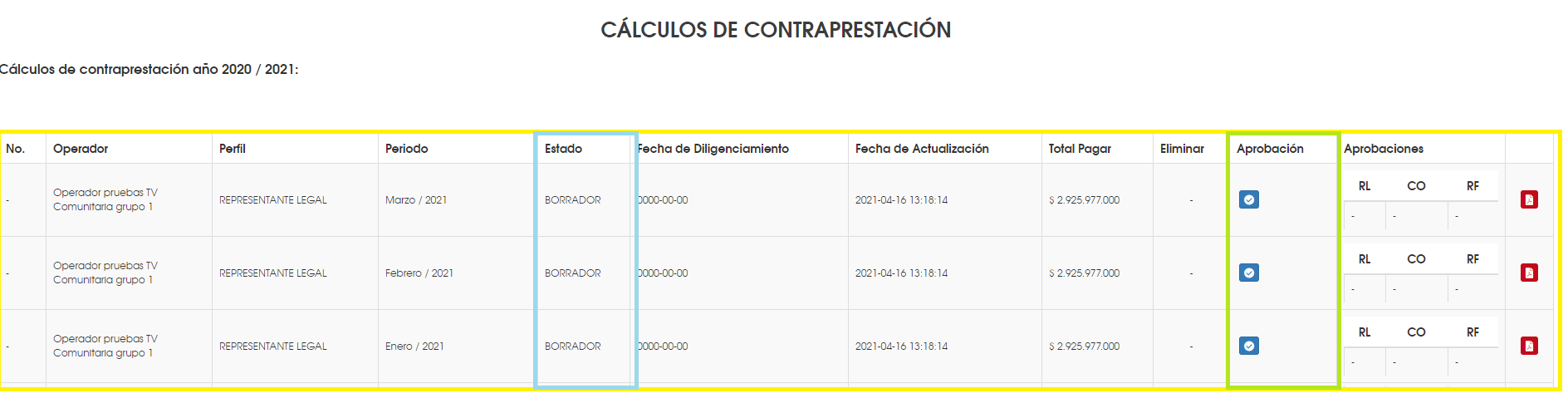 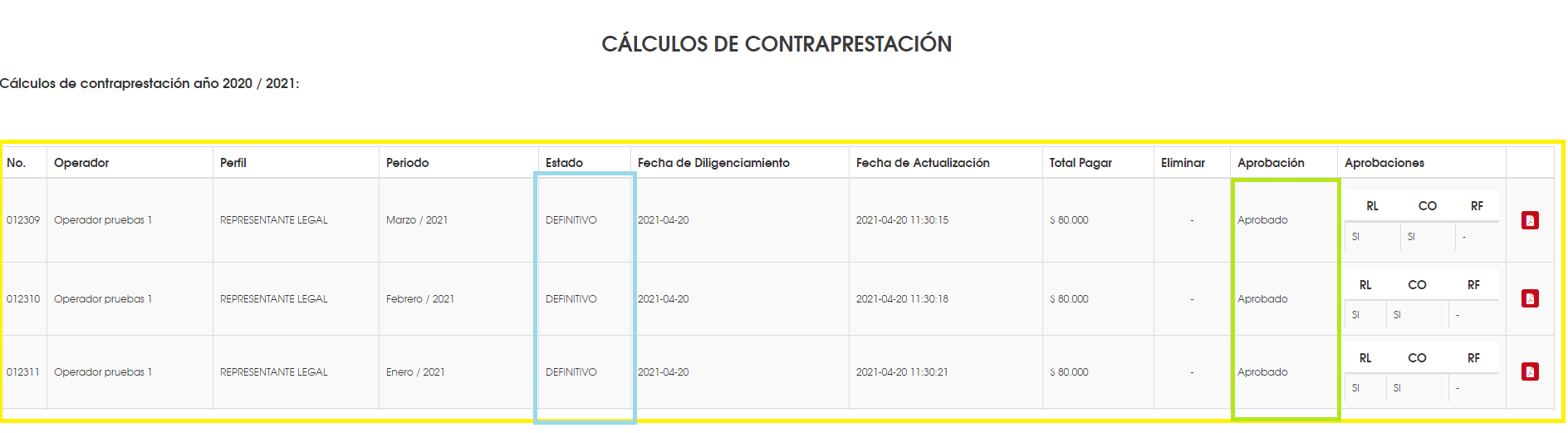 COMO REALIZÓ EL CALCULO DE LA CONTRAPRESTACIÓN EN SALTV ?
El Usuario deberá ingresar nuevamente para DESCARGAR RESUMEN DE PAGO DEL TRIMESTRE o SEMESTRE.
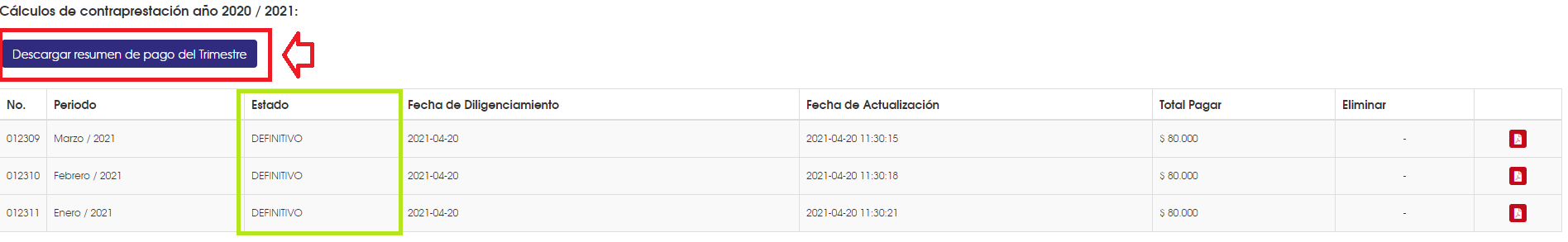 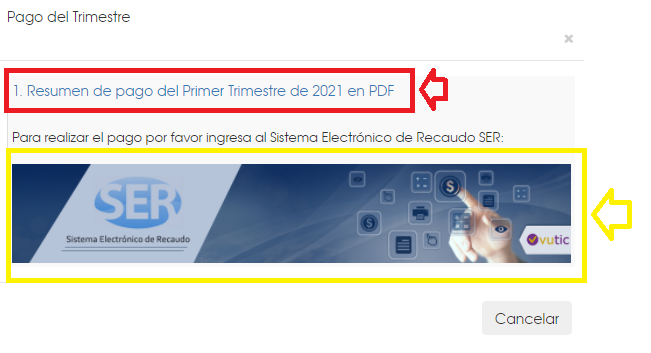 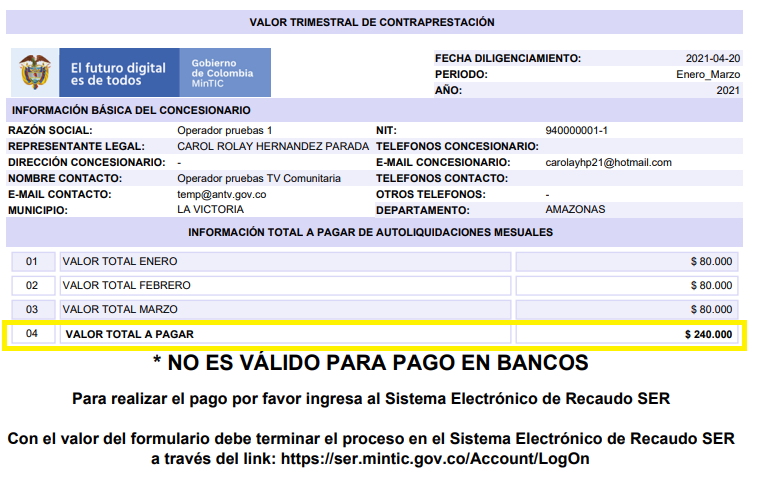 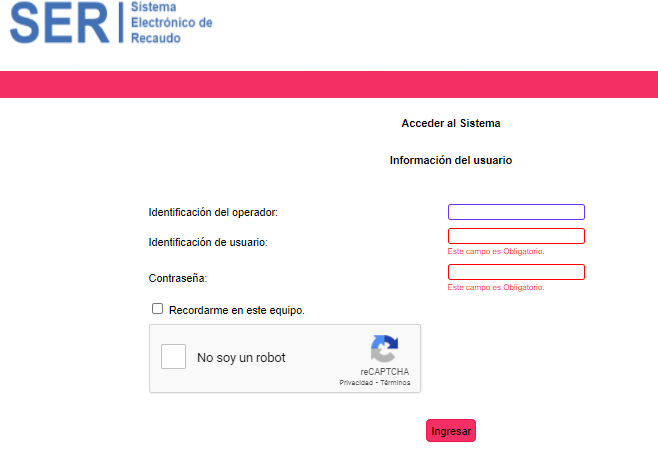 COMO ACTUALIZO INFORMACIÓN EN SALTV –USUARIO-?
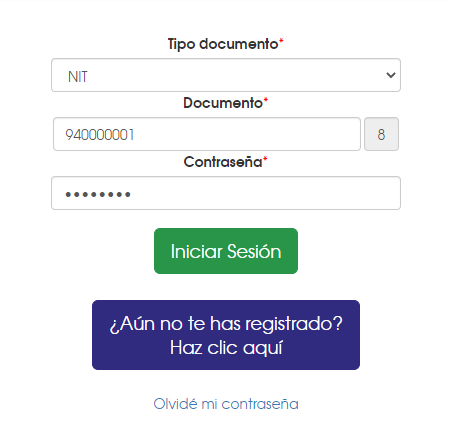 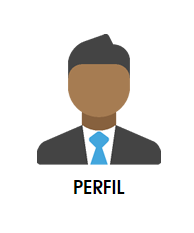 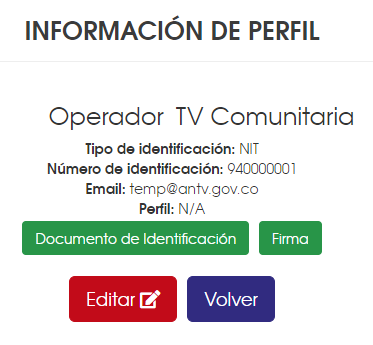 COMO ACTUALIZO INFORMACIÓN EN SALTV?
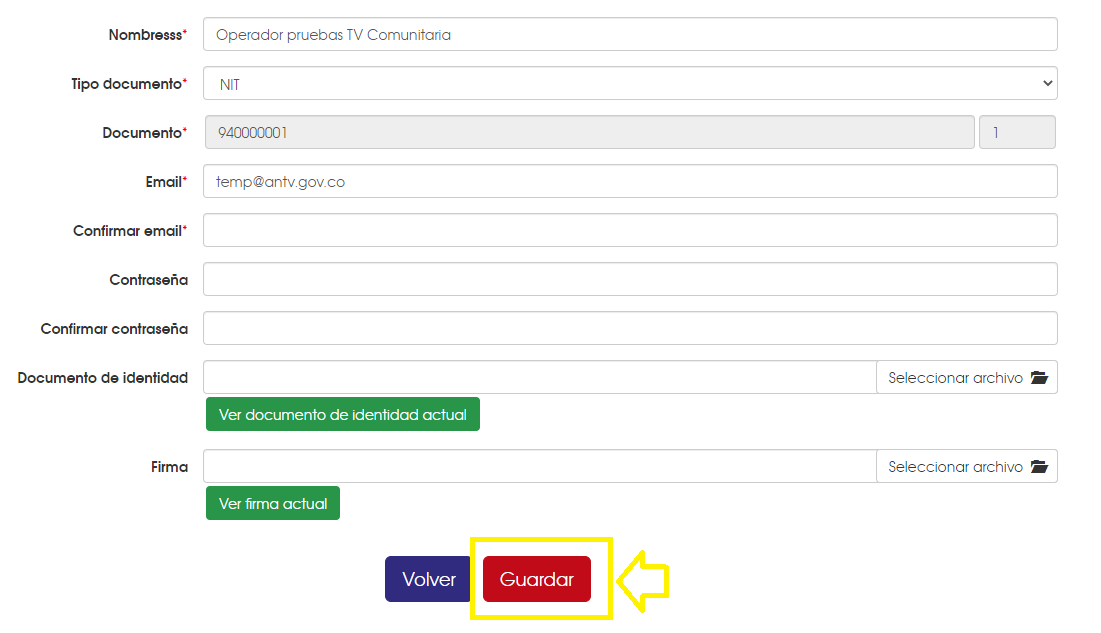 COMO ACTUALIZO INFORMACIÓN EN SALTV?
2
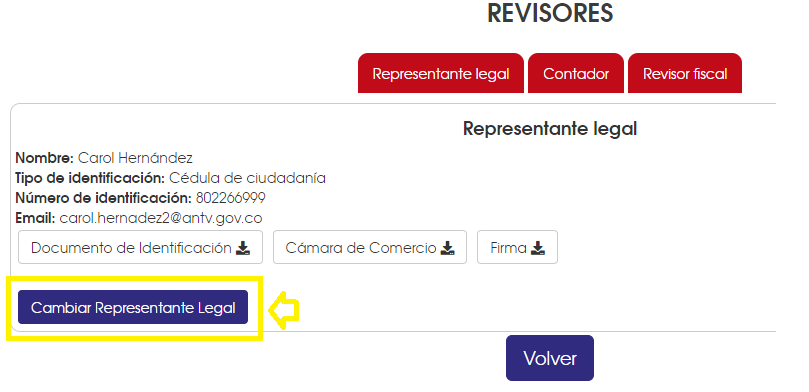 1
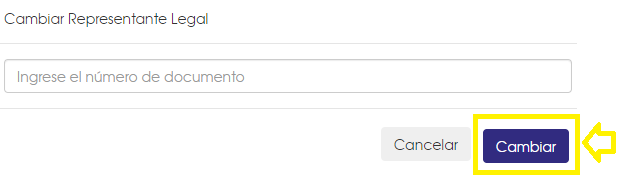 3
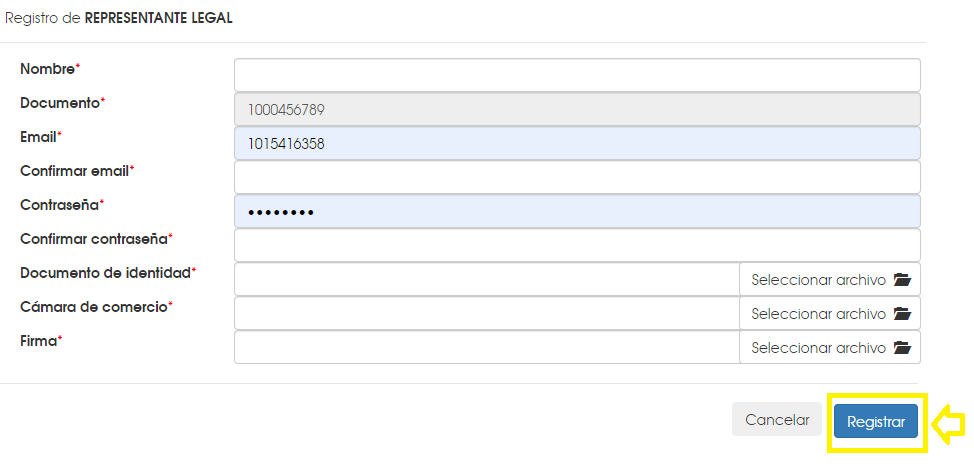